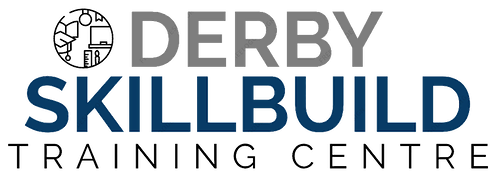 TYPES OF WOOD
HARDWOOD
SLOW GROWING
DENSE GRAIN
LOW IN SAP
DARK IN COLOUR
HEAVY
EXAMPLE
OAK
WALNUT
ASHWOOD
BEECH
MAHOGANY
MAPLE
MANGO
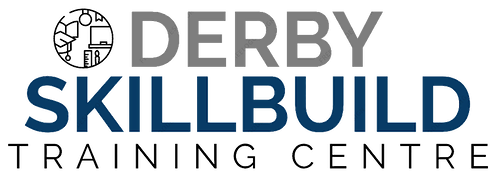 TYPES OF WOOD
SOFT WOOD
FAST GROWING
LESS EXPENSIVE
HIGH IN SAP
LIGHT WEIGHT
LOOSE GRAIN
EXAMPLE
PINE
REDWOOD
YEW
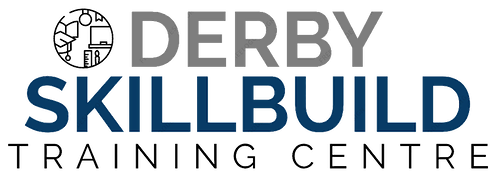 TYPES OF WOOD
MANUFACTURED.

FIBRE BOARD
MEDIUM DENSITY FIBREBOARD (MDF)
CHIPBOARD
PLYWOOD 
VENEER
COMPOSITE/ ENGINEERED

OSB ORIENTED STRAND BOARD
LAMINATE FLOORING
ENGINEERED WOOD FLOOR